5
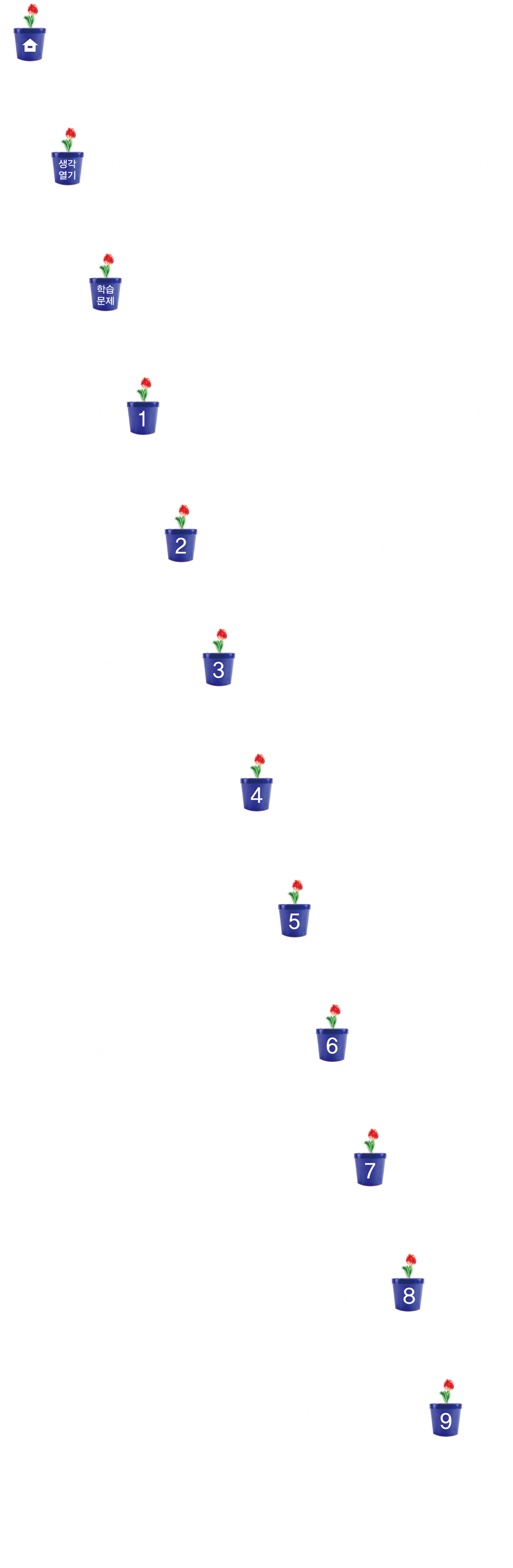 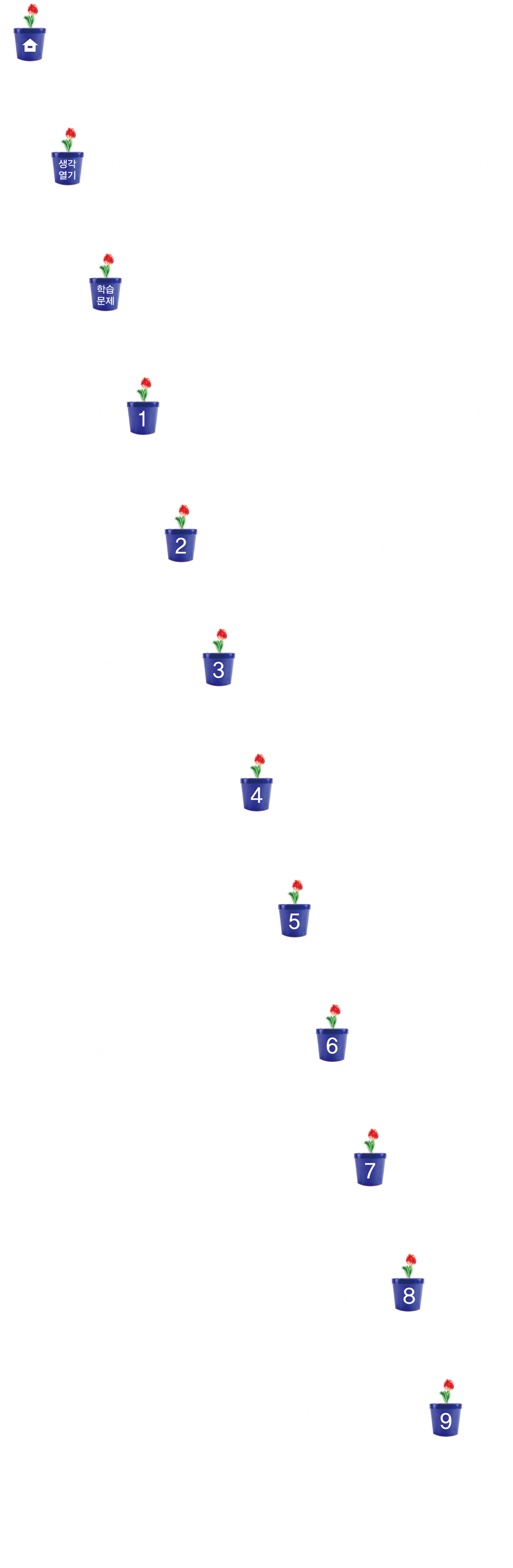 분수의 덧셈과 뺄셈
(『수학』 104~105쪽, 『수학 익힘』 55쪽)
9
얼마나 알고 있나요
차시
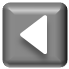 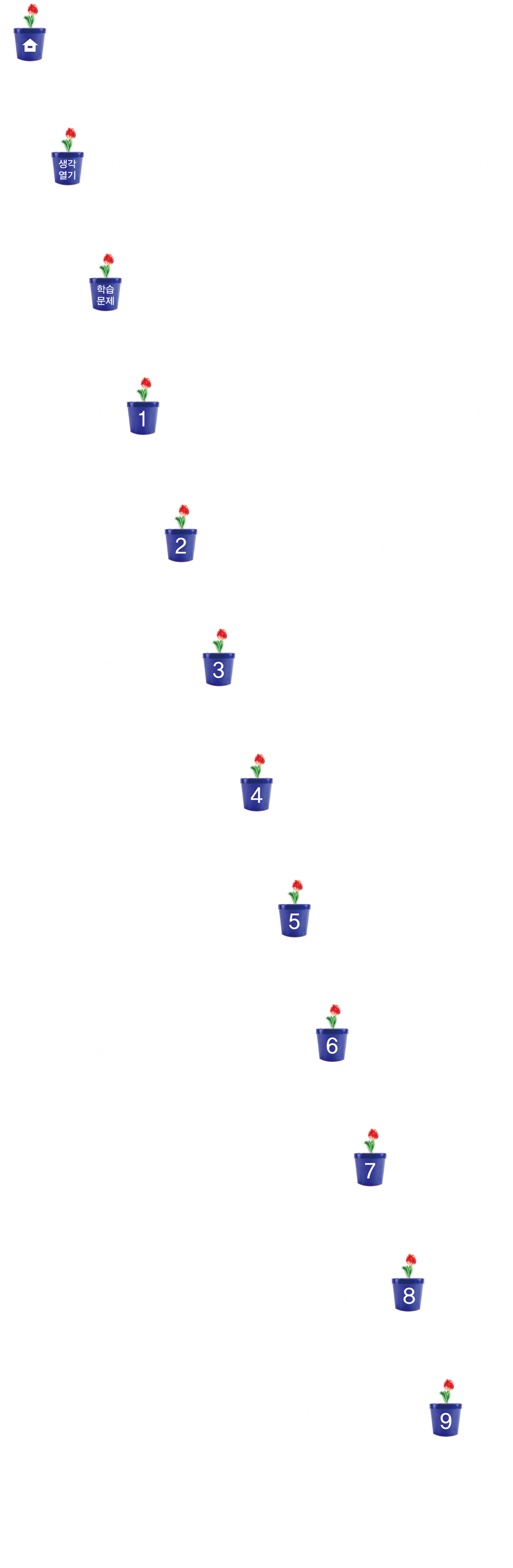 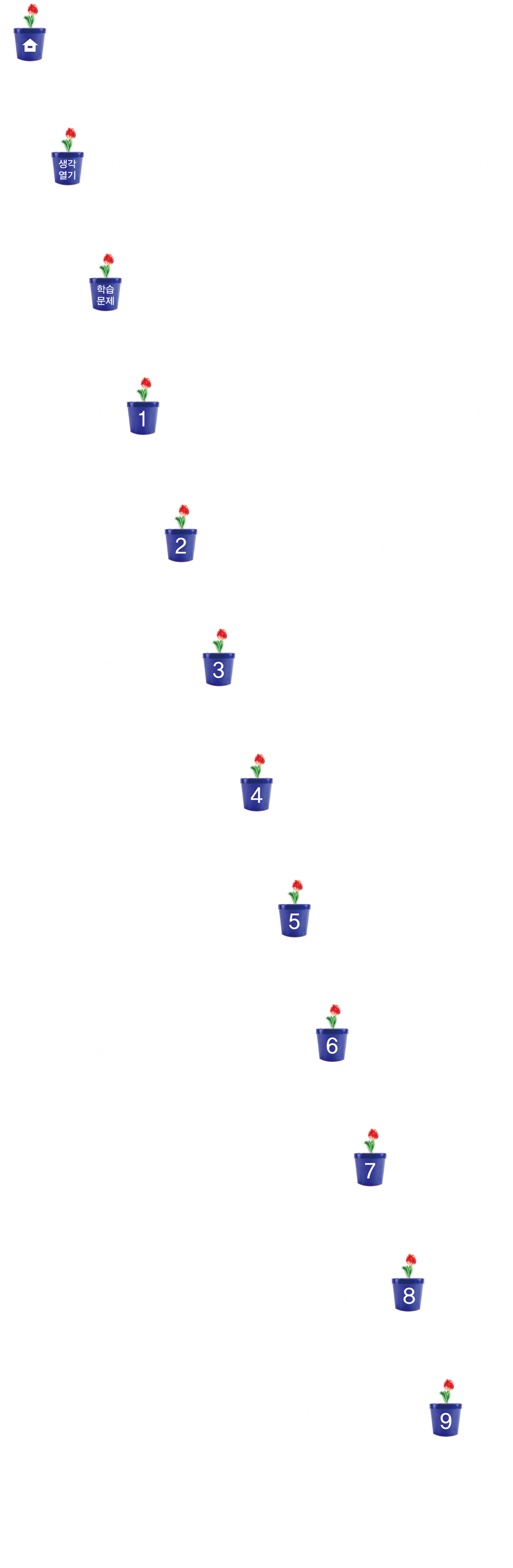 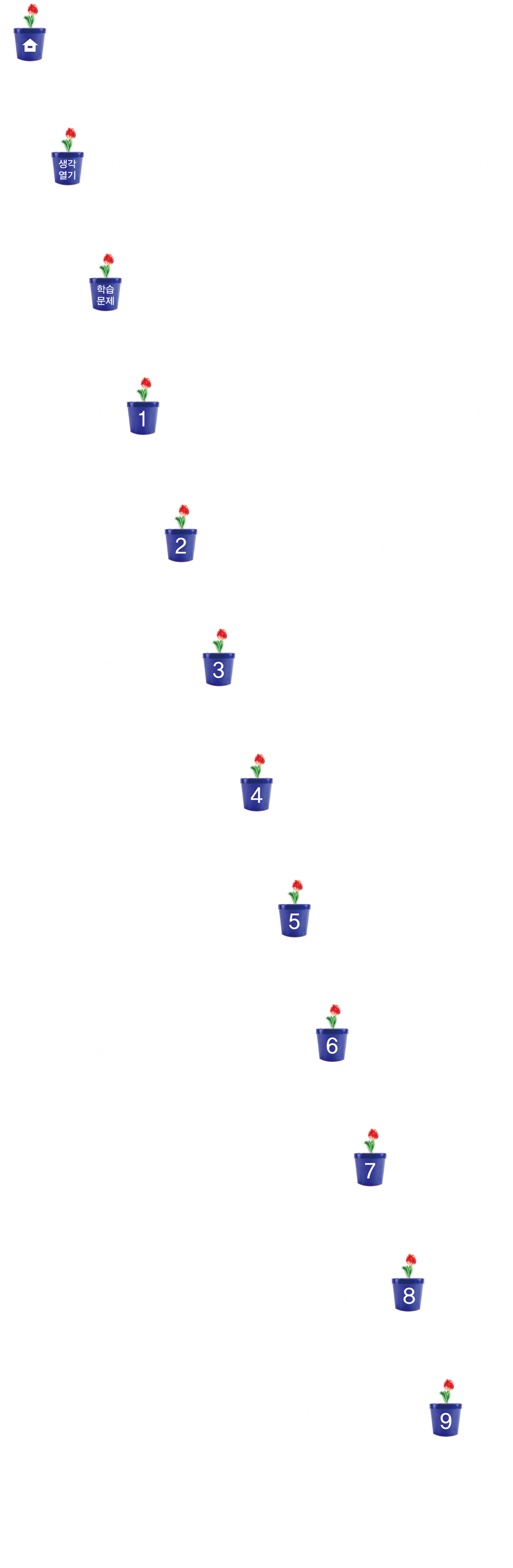 진분수의 덧셈과 뺄셈 계산하기
빈칸에 알맞은 수를 써넣으세요.
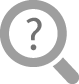 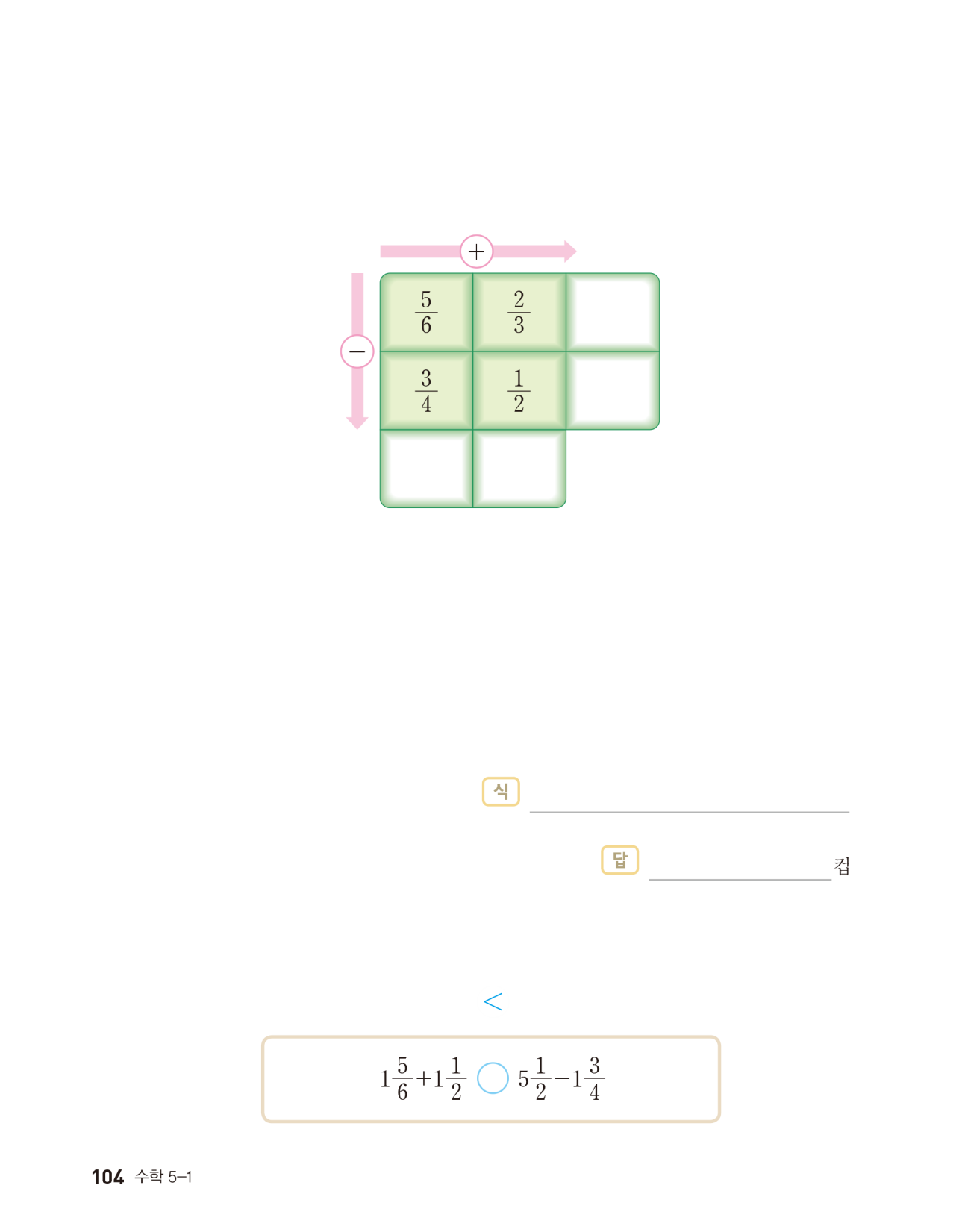 1
1
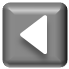 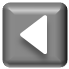 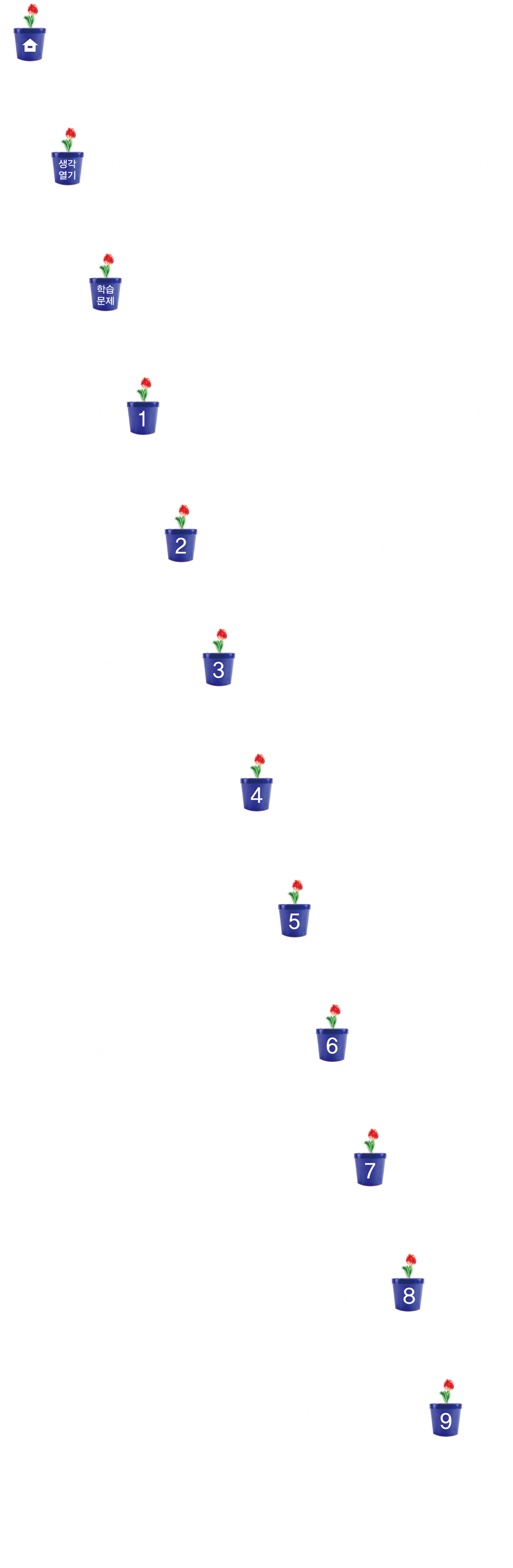 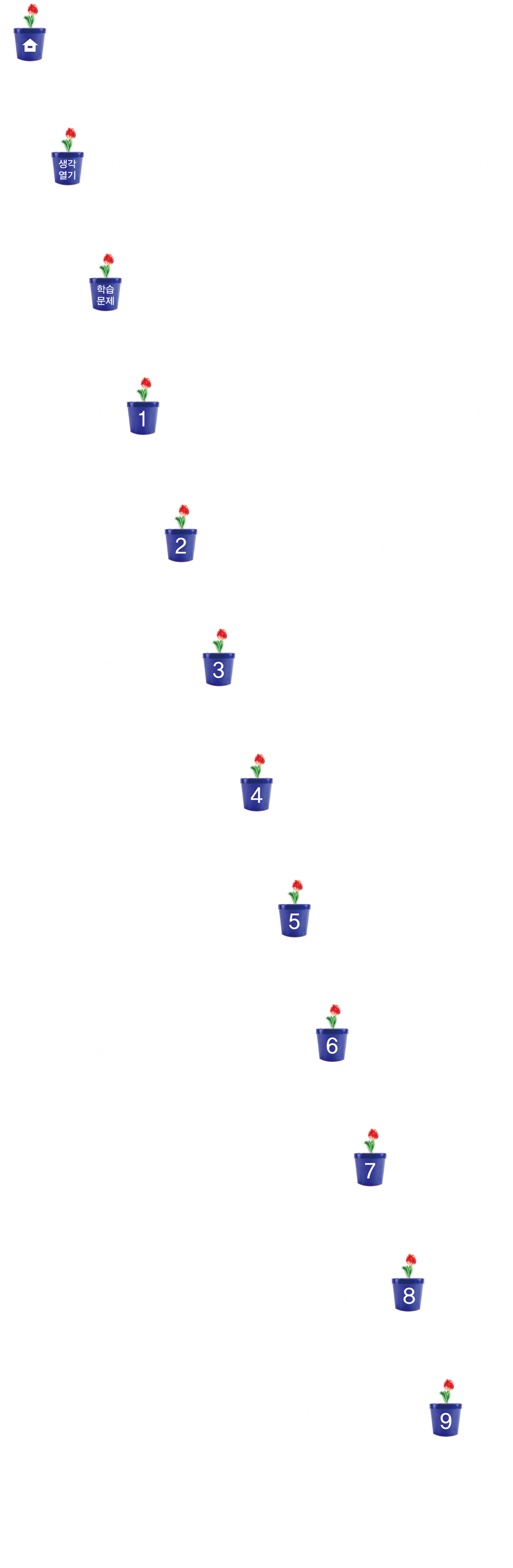 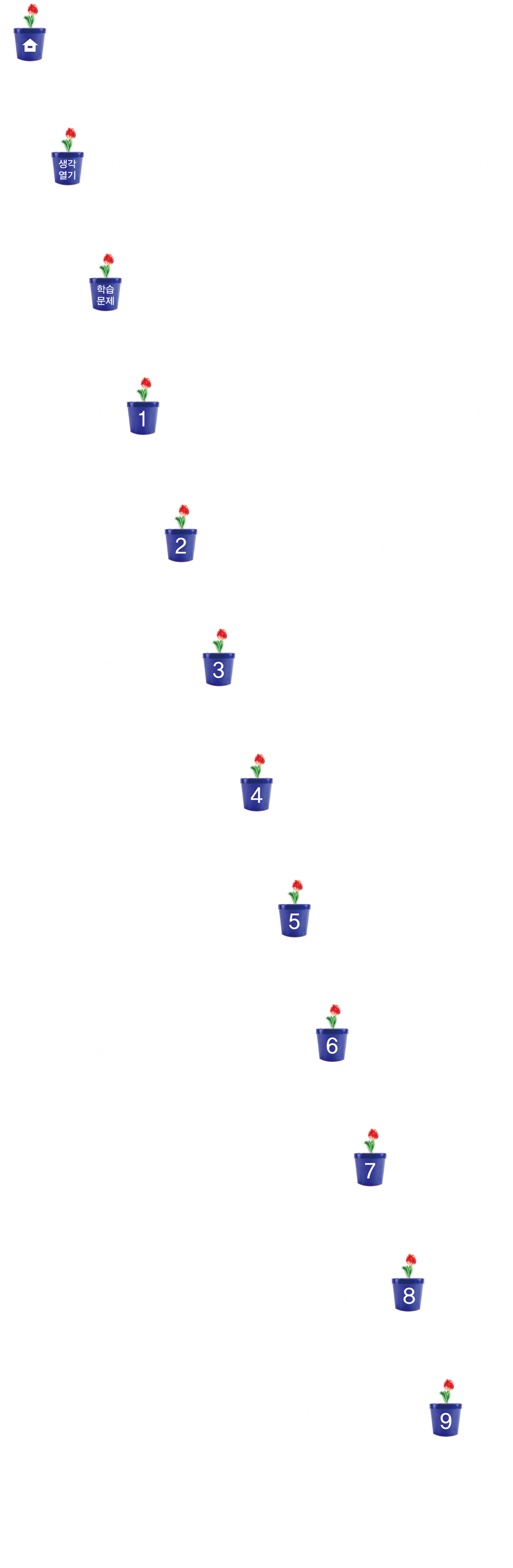 생활 속에서 받아올림이 있는    대분수의 덧셈 문제 해결하기
떡을 만드는 데 사용한 계핏가루는 1    컵, 수정과를 만드는 데 사용한 계핏가루는 1     컵입니다. 떡과 수정과를 만드는 데 사용한 계핏가루가 모두 몇 컵인지 구해 보세요.
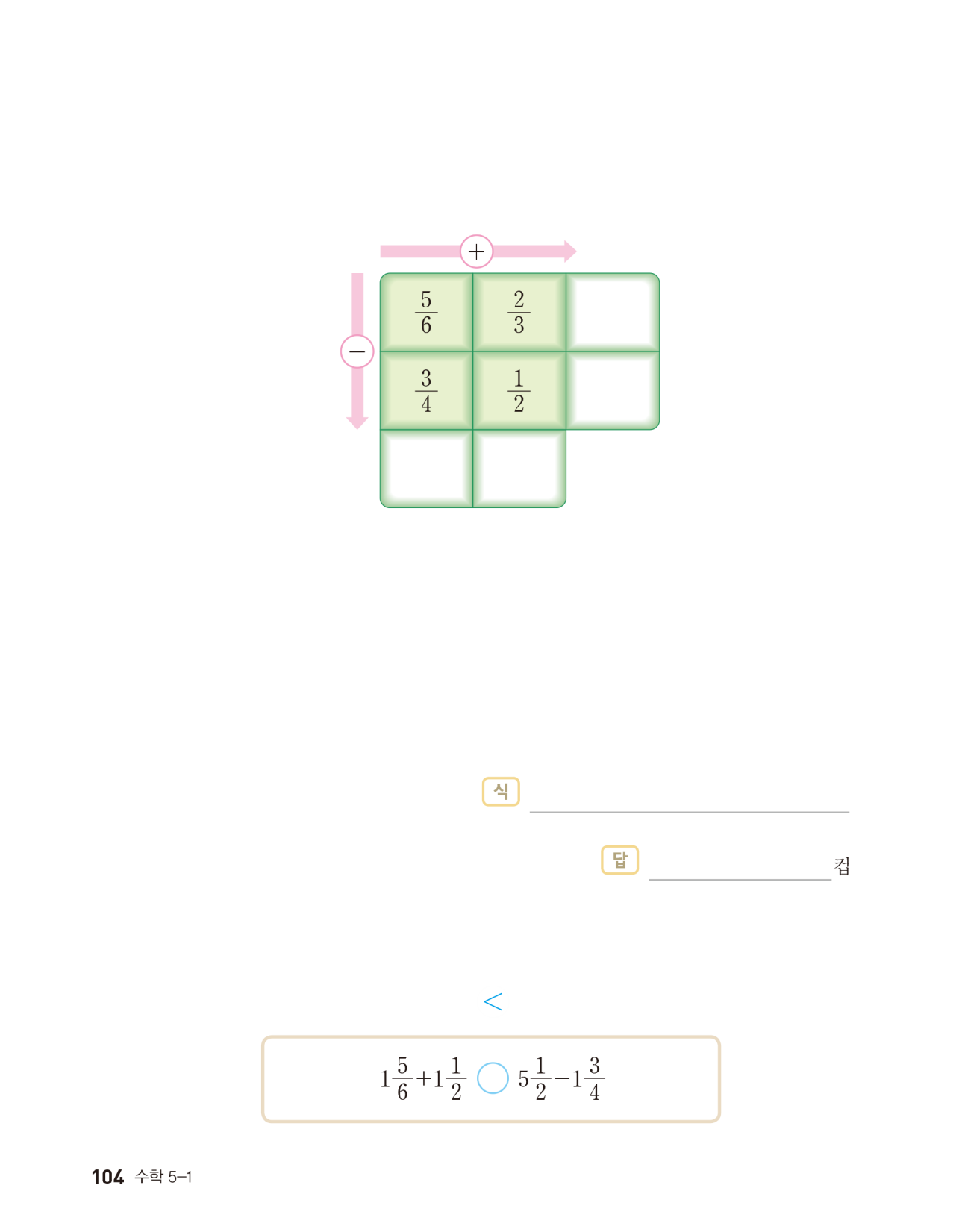 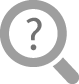 1
+
1
=
3
3
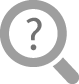 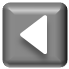 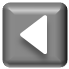 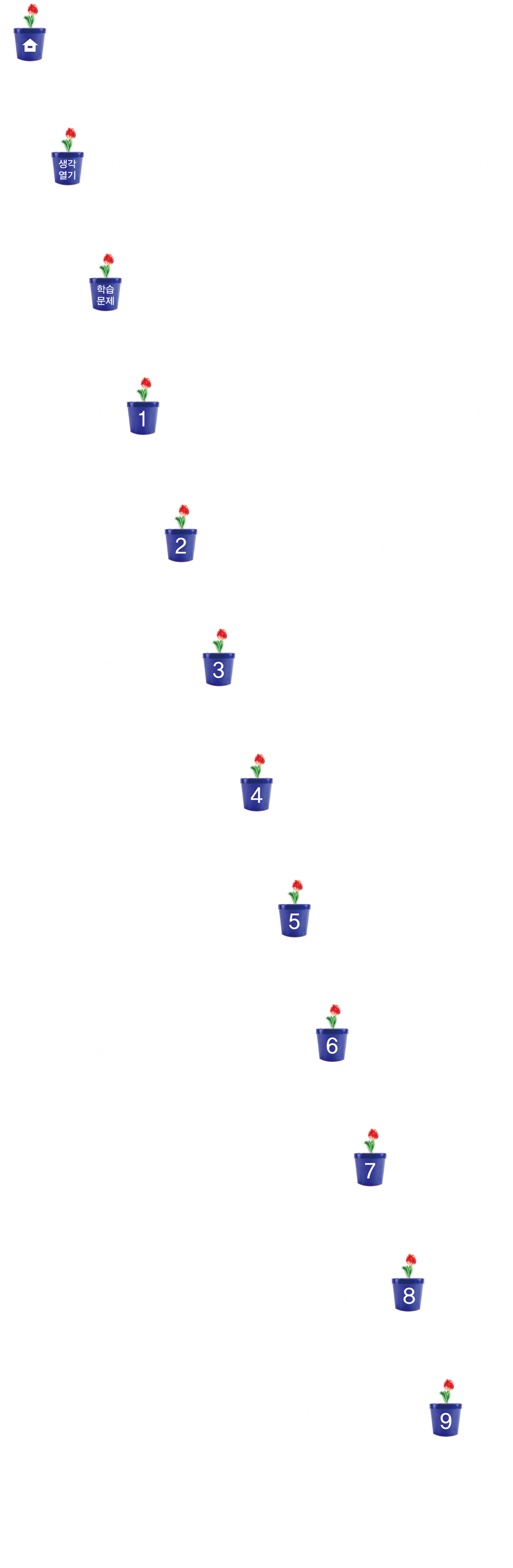 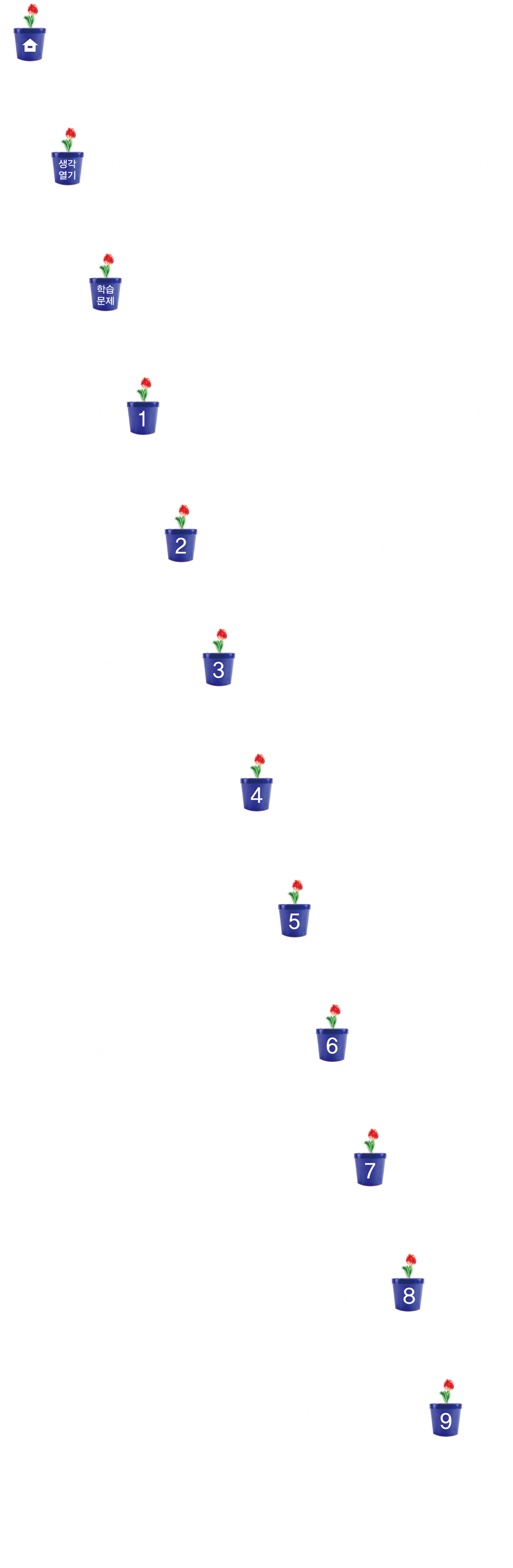 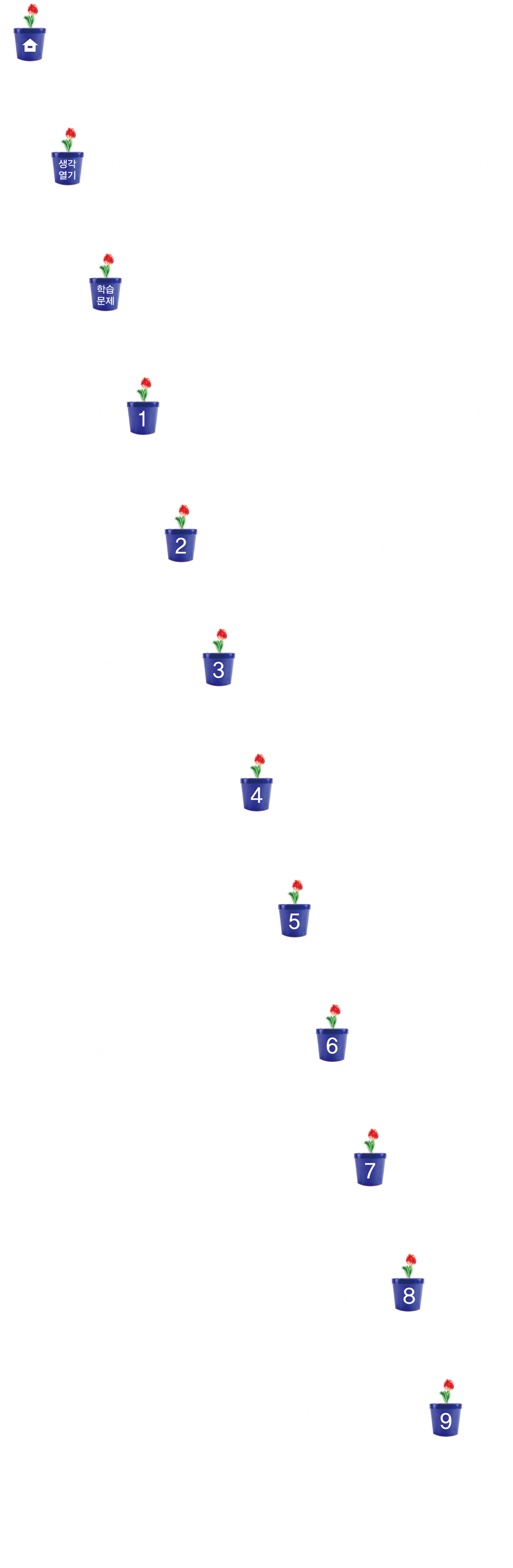 대분수의 덧셈과 대분수의 뺄셈 결과 비교하기
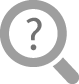 계산 결과를 비교하여 ○ 안에 >, =, <를 알맞게 써넣으세요.
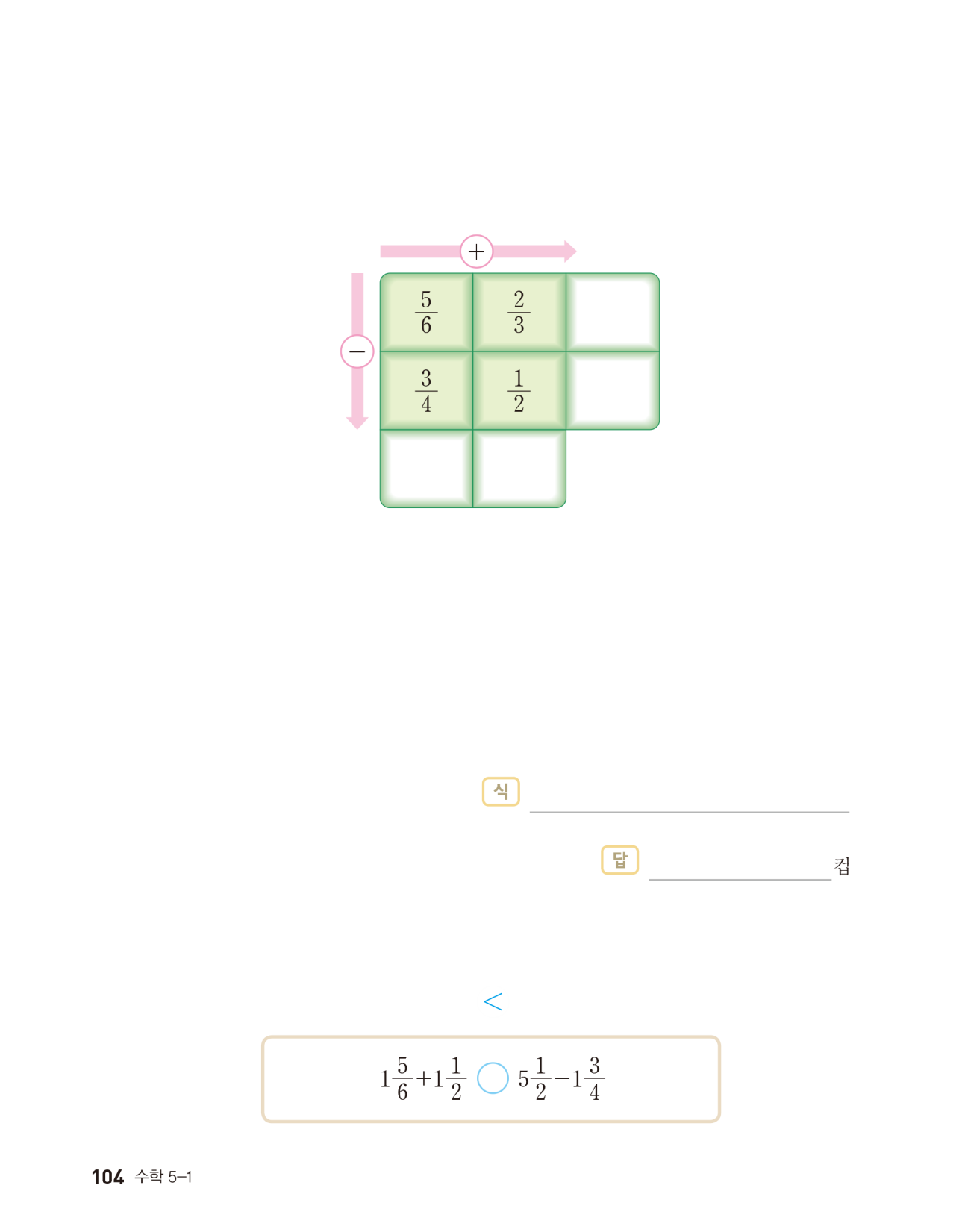 ＜
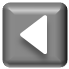 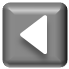 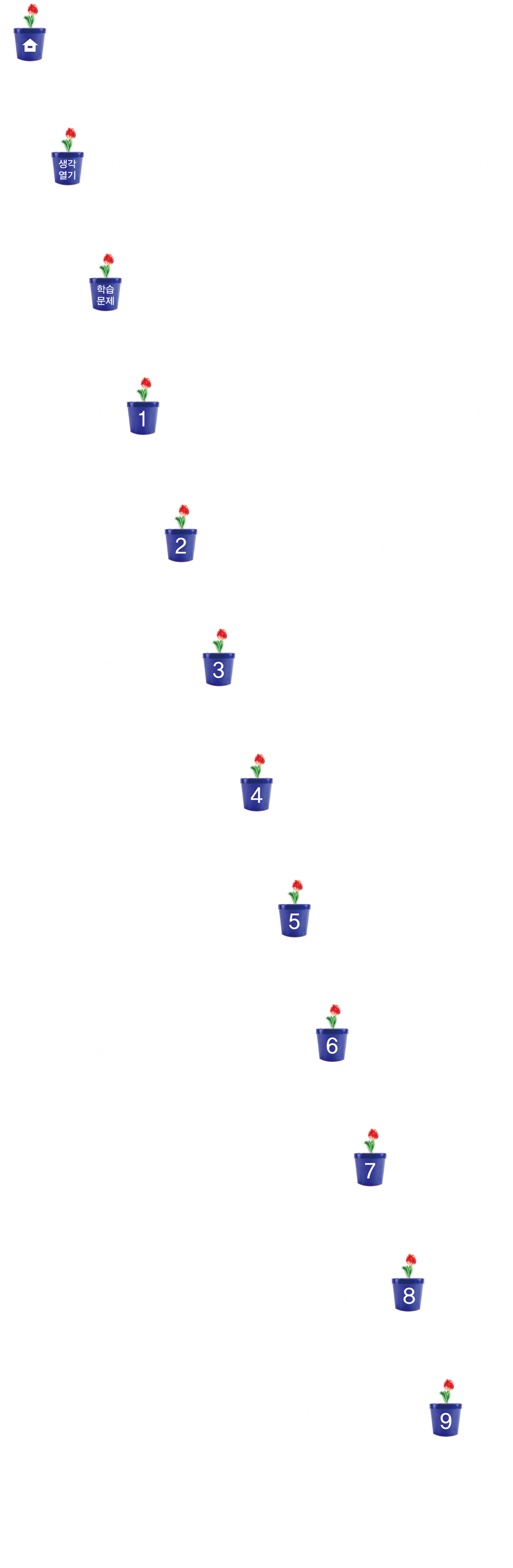 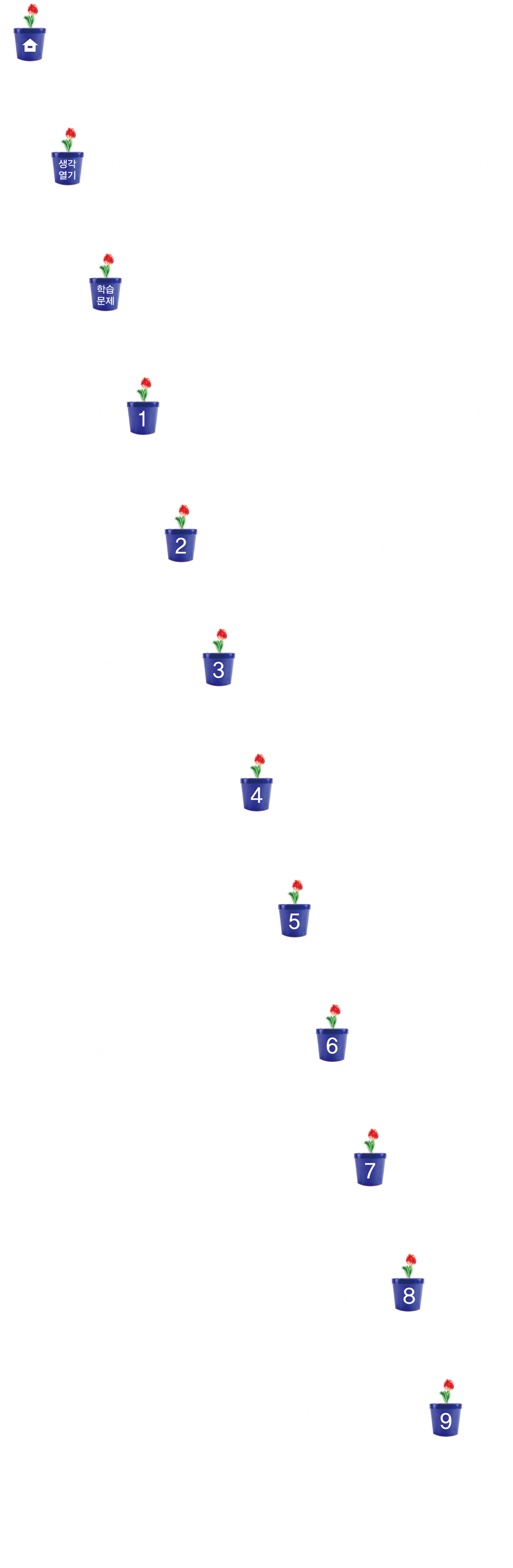 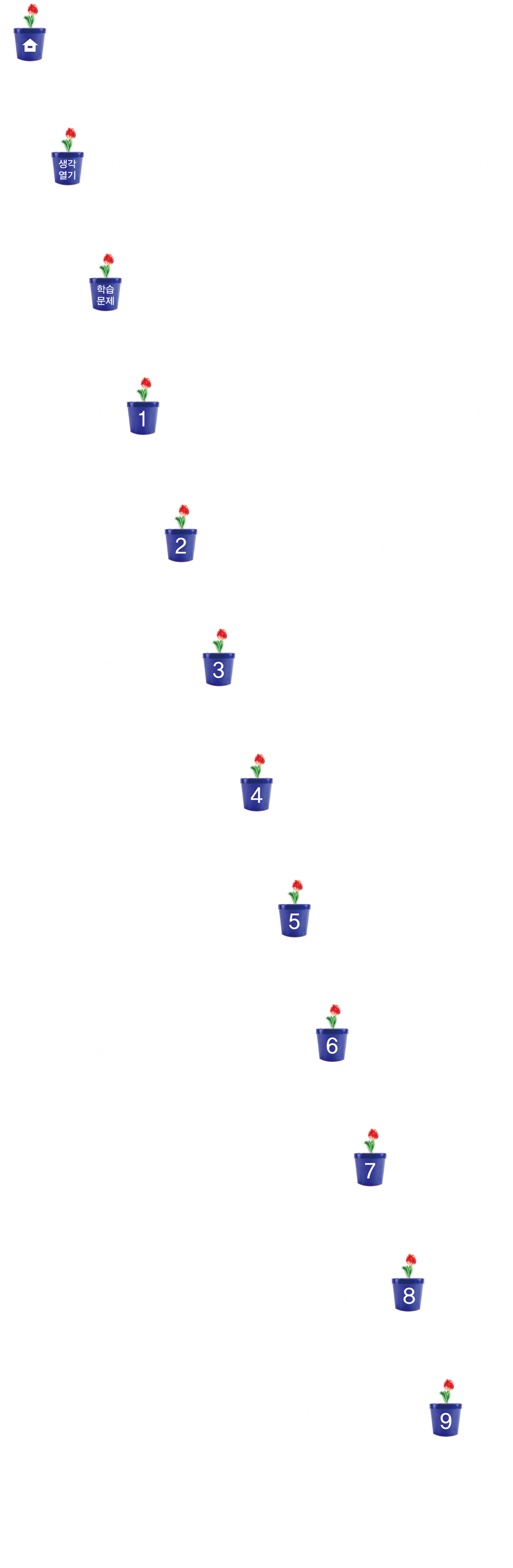 받아내림이 없는 진분수의 뺄셈    방법을 알고 계산하기
[4~5] 준기가 계산한 것을 보고 물음에 답하세요.
준기가 1번 문제를 해결한 방법으로 계산해 보세요.
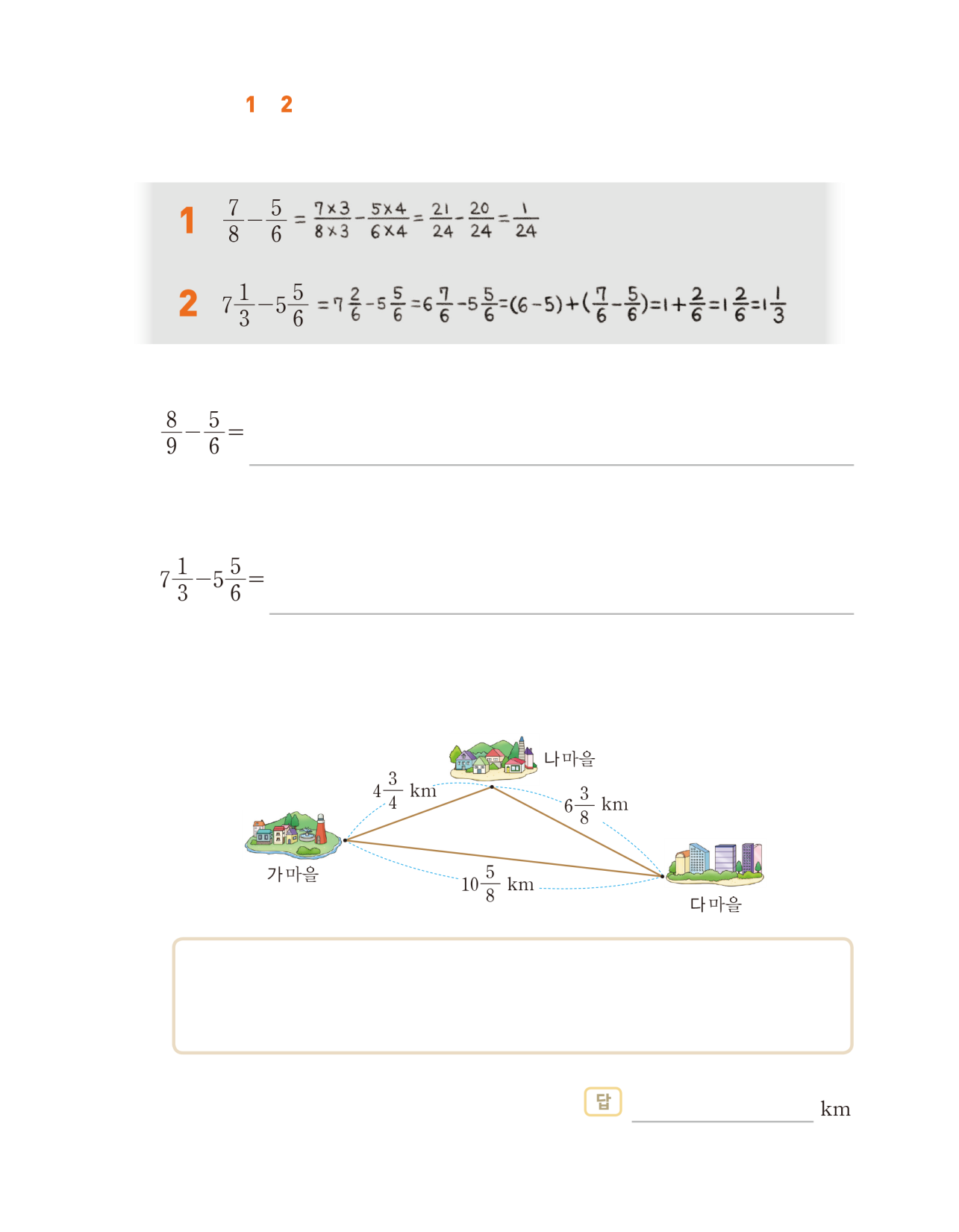 -
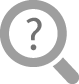 =            -              =         -         =
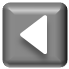 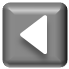 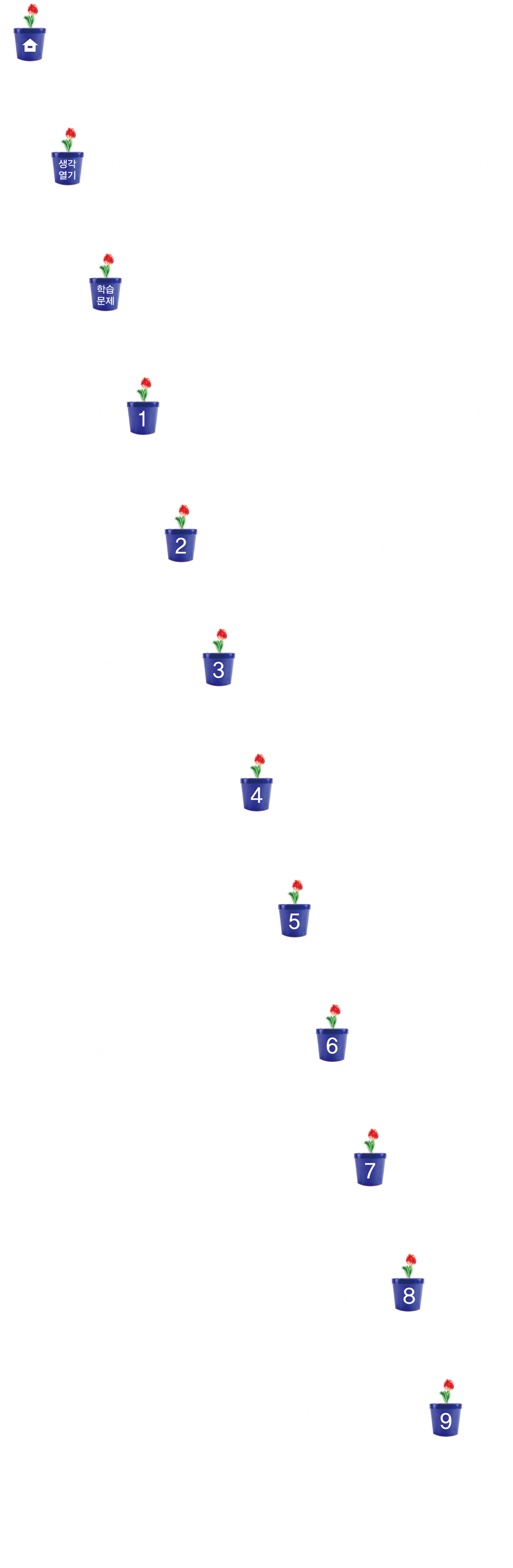 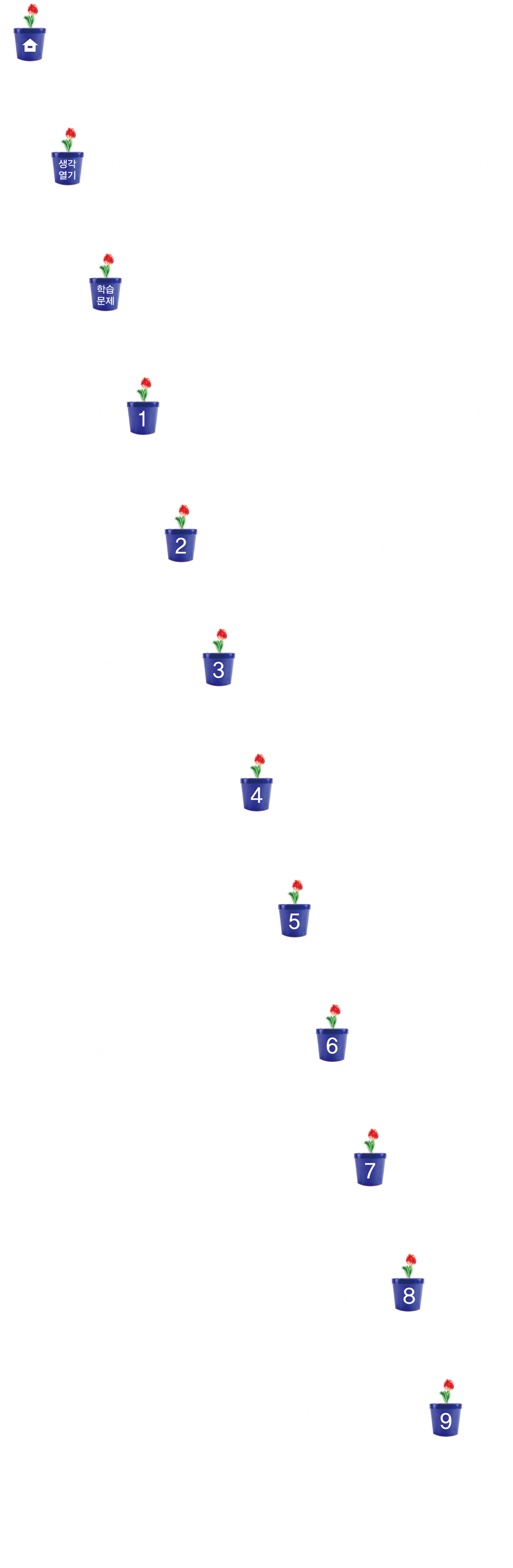 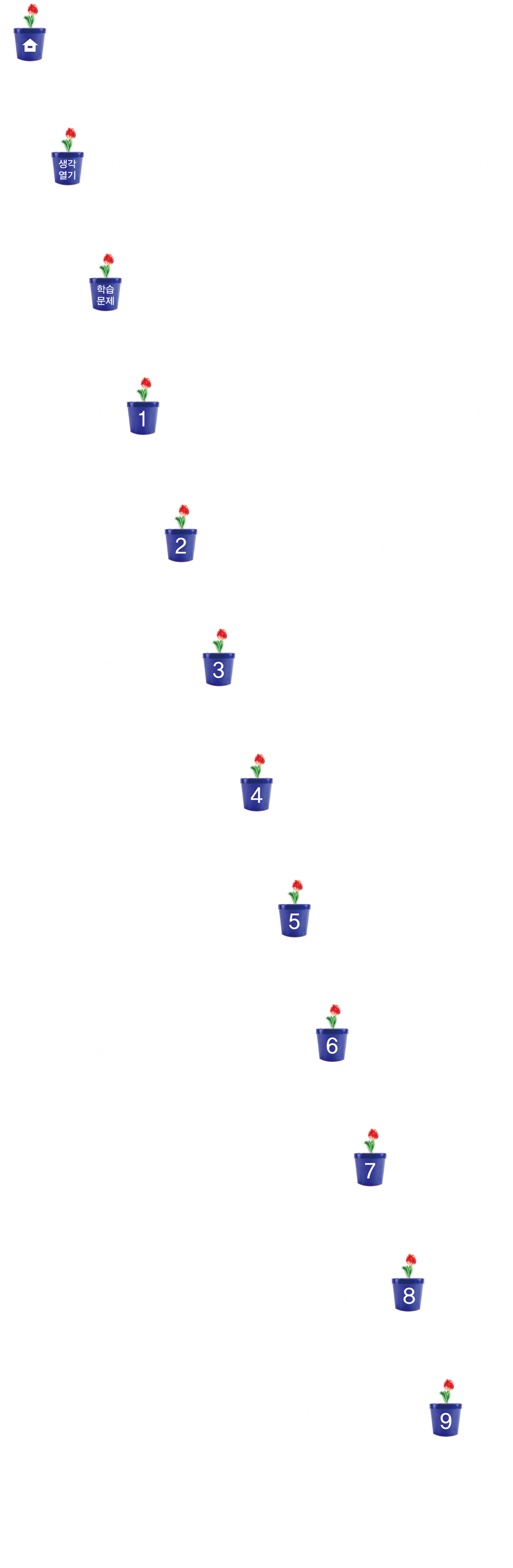 받아내림이 있는 대분수의       뺄셈에서 오류를 찾아 수정하기
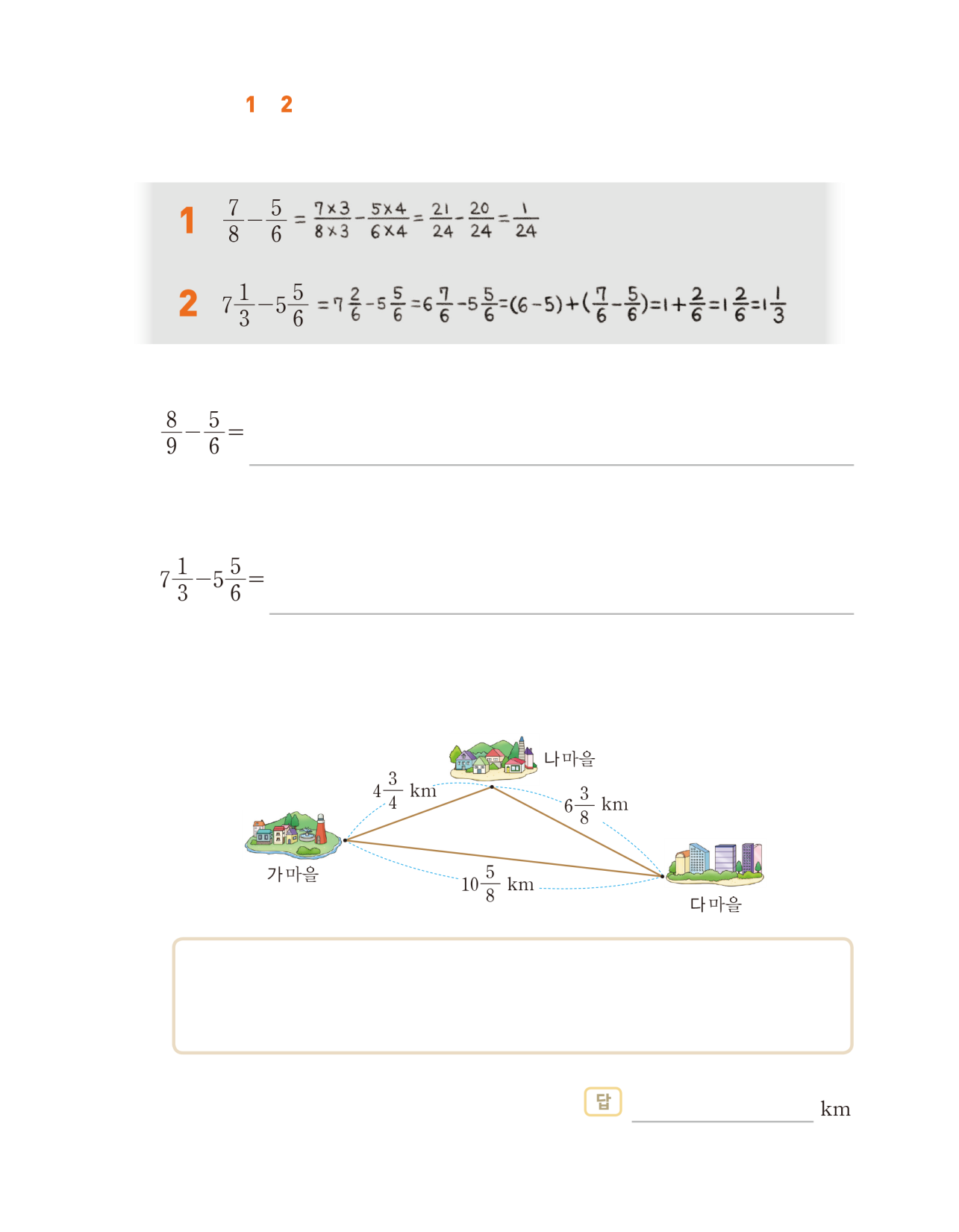 준기가 2번 문제를 잘못 계산한 부분을 찾아 ○표 하고, 옳게 고쳐 계산해 보세요.
1
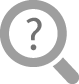 2
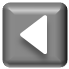 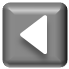 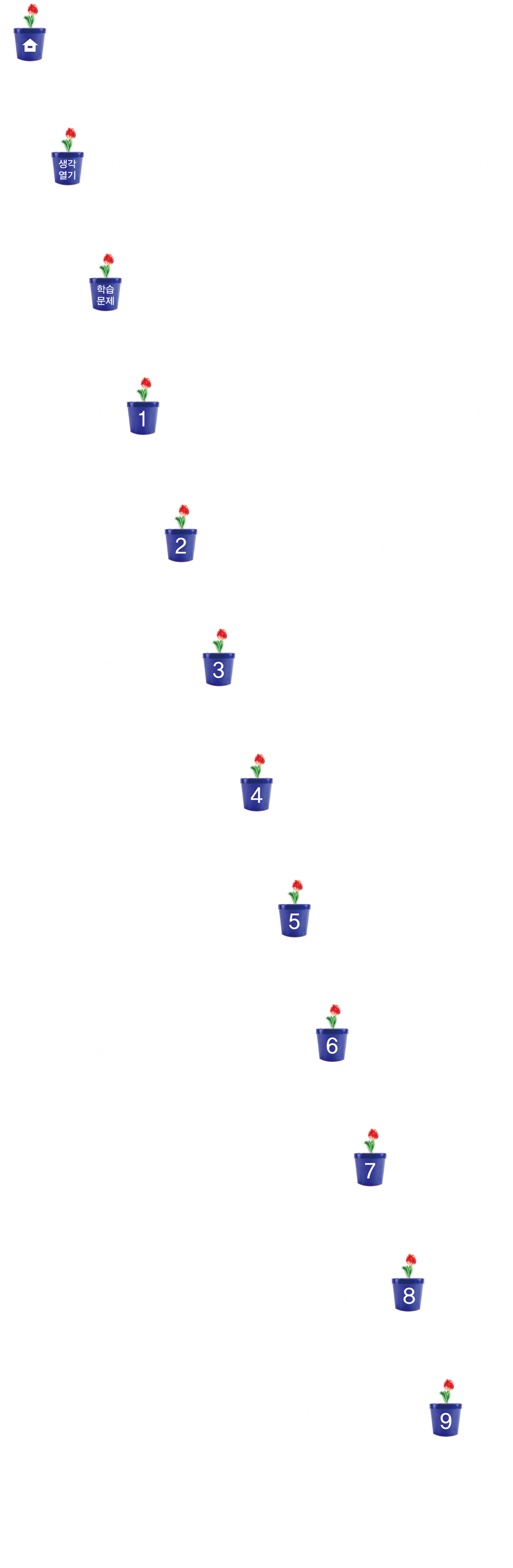 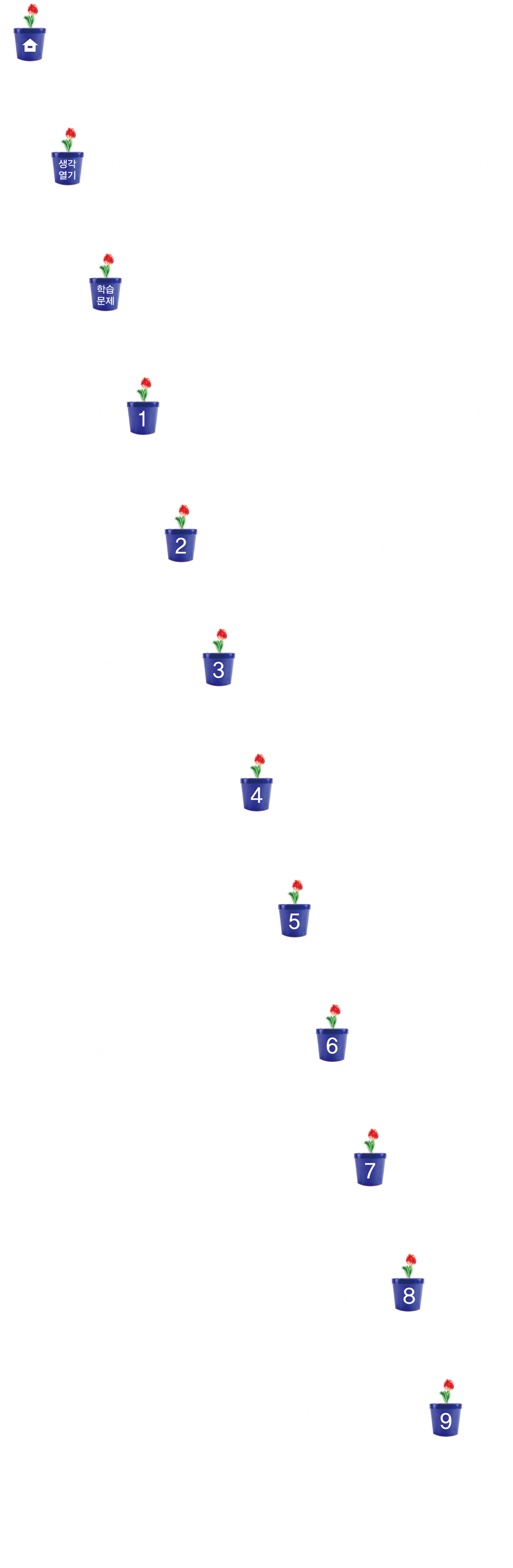 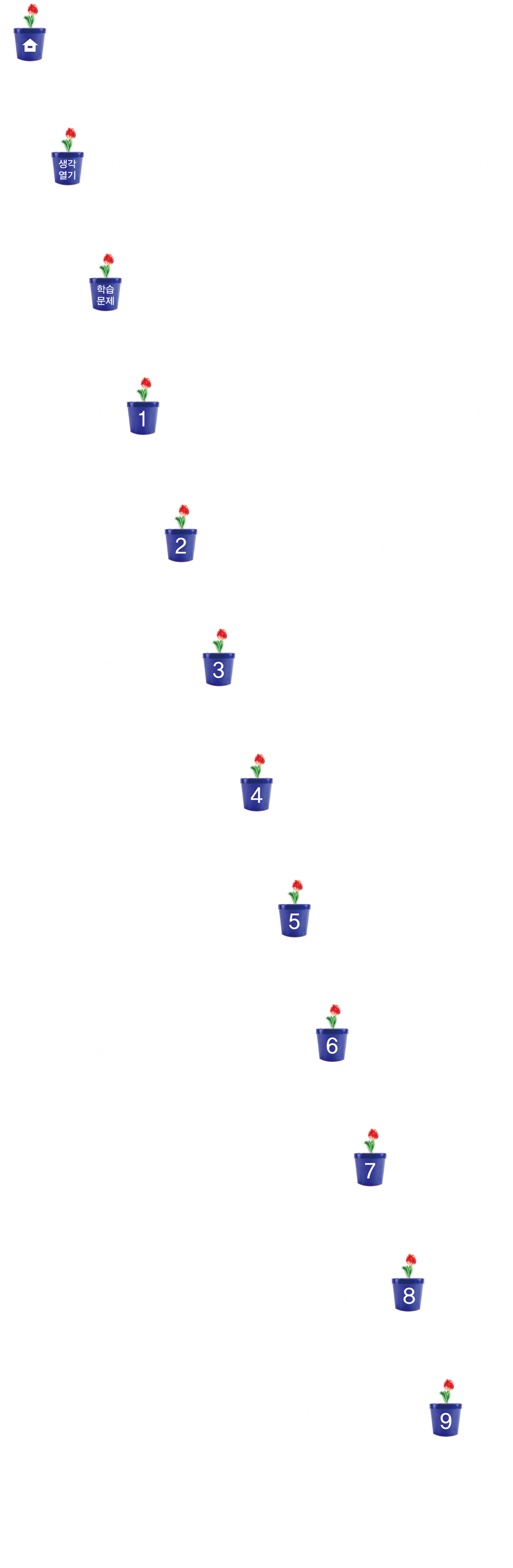 생활 문제를 대분수의 덧셈과        뺄셈을 이용하여 해결하기
가 마을에서 나 마을을 거쳐 다 마을까지 다니던 것이 너무 멀어서 가 마을에서 다 마을까지 바로 갈 수 있는 길을 새로 만들었습니다. 얼마나 가까워졌는지 풀이 과정을 쓰고 답을 구해 보세요.
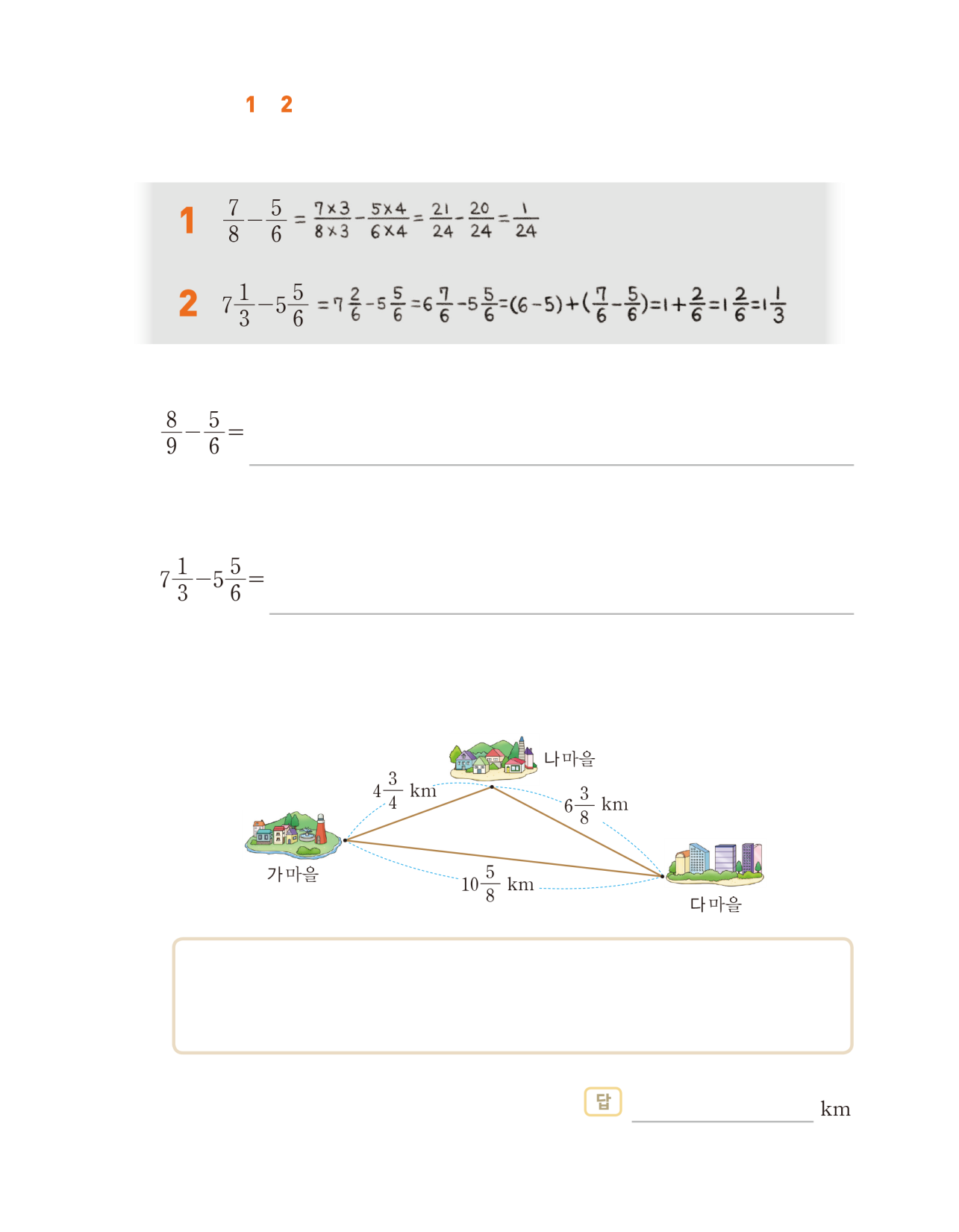 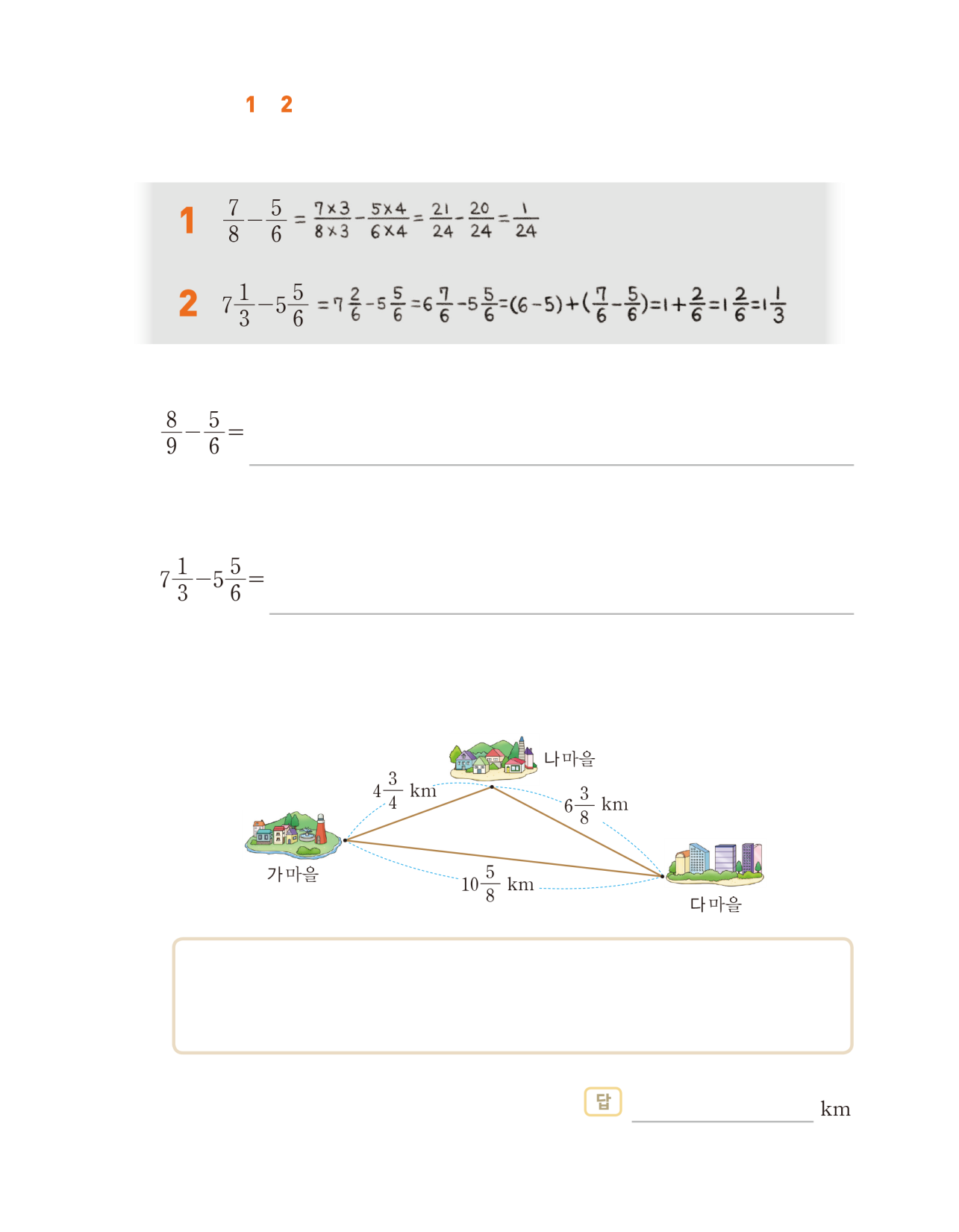 가 마을에서 나 마을을 거쳐 다 마을까지 가는 거리에서 가 마을에서 다 마을로 바로 가는 거리를 빼면 가까워진 거리를 구할 수 있으므로 
   4     +6      - 10      =      이고,       km 가까워졌습니다.
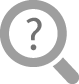 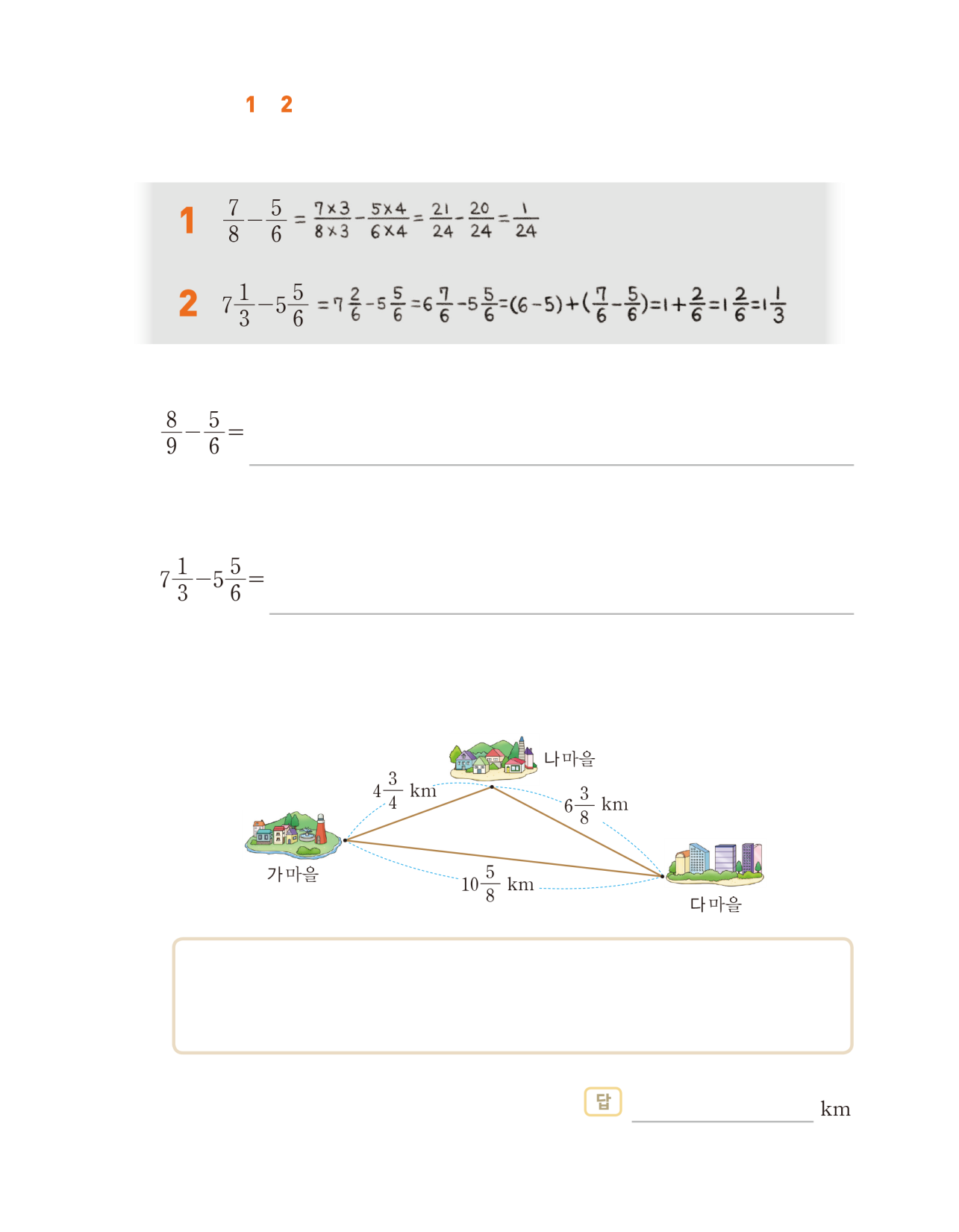 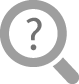 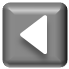 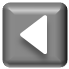 9차시
얼마나 알고 있나요
다음 시간에 배울 내용 알아보기
10
탐구 수학
차시
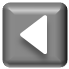